ВниманиеВ техникуме с 18 февраля по 26 марта проходилФестиваль Студенческих Идей
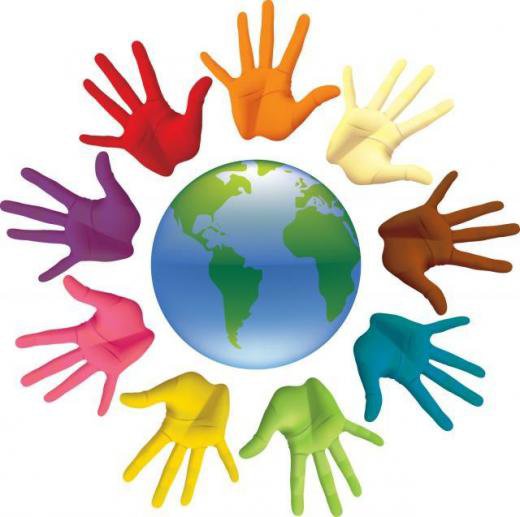 Были представлены идеи
«Лучшие предпринимательские идеи»

Фирма «Сказка на ночь»
Чистая энергия г.Балаково
 кондитерская «Сластена»
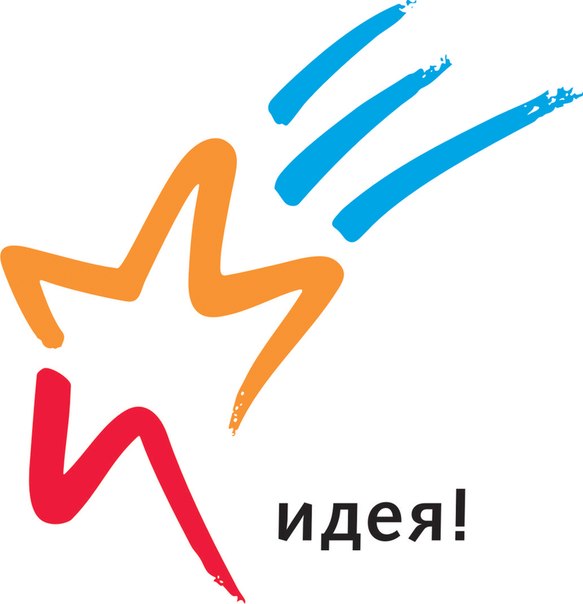 Были представлены идеи
«Лучшие идея по  благоустройству территории»
«Возрождение культуры города»
«Паркур Зал»
«Пляж»
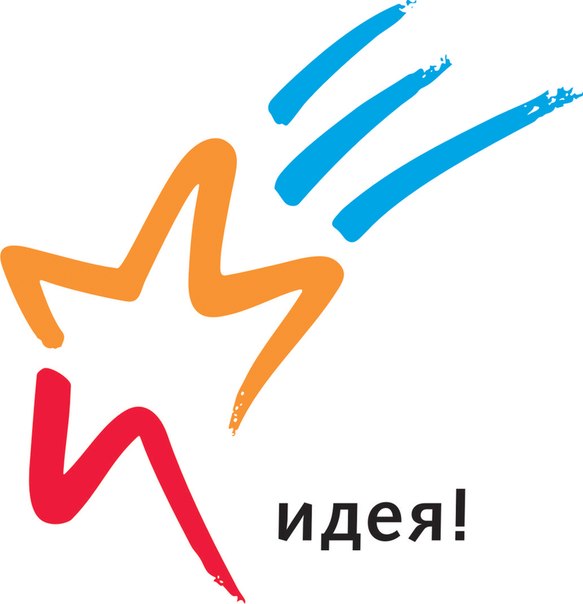 ПОБЕДИТЕЛЯМИ СТАЛИ
1 место 
Павлов Алексей, гр.ТП – 211
2 место
Кохан Юлия, гр.П – 21
3 место
Каркавина Анастасия
МОЛОДЦЫ
ТАК ДЕРЖАТЬ!!!
Спасибо за участие!
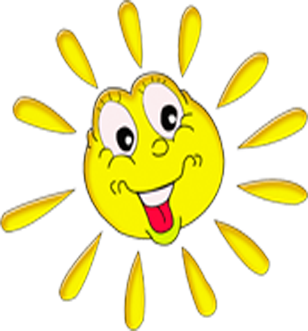